Diemen foto’s
Proef powerpoint Studio DMN
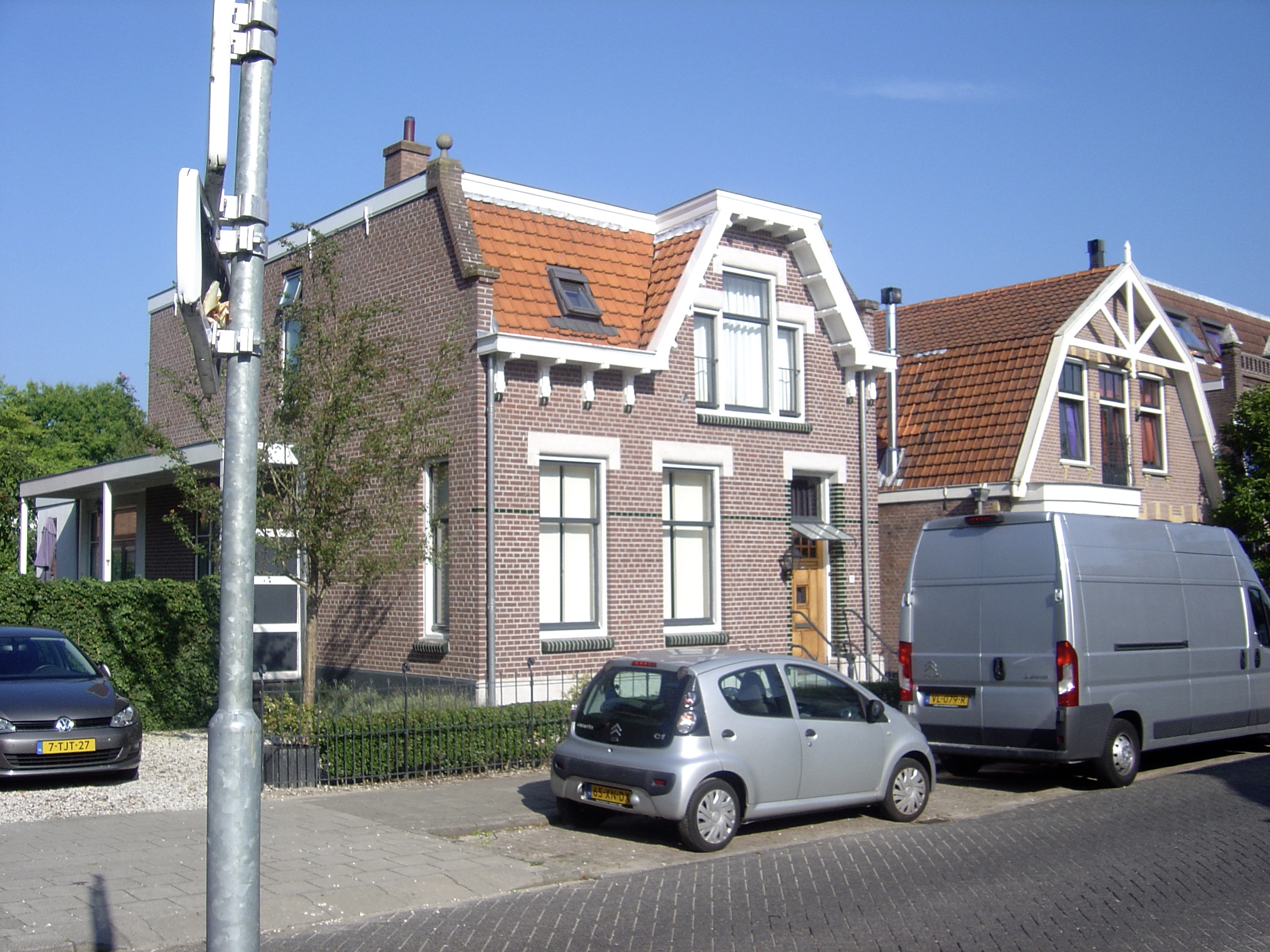 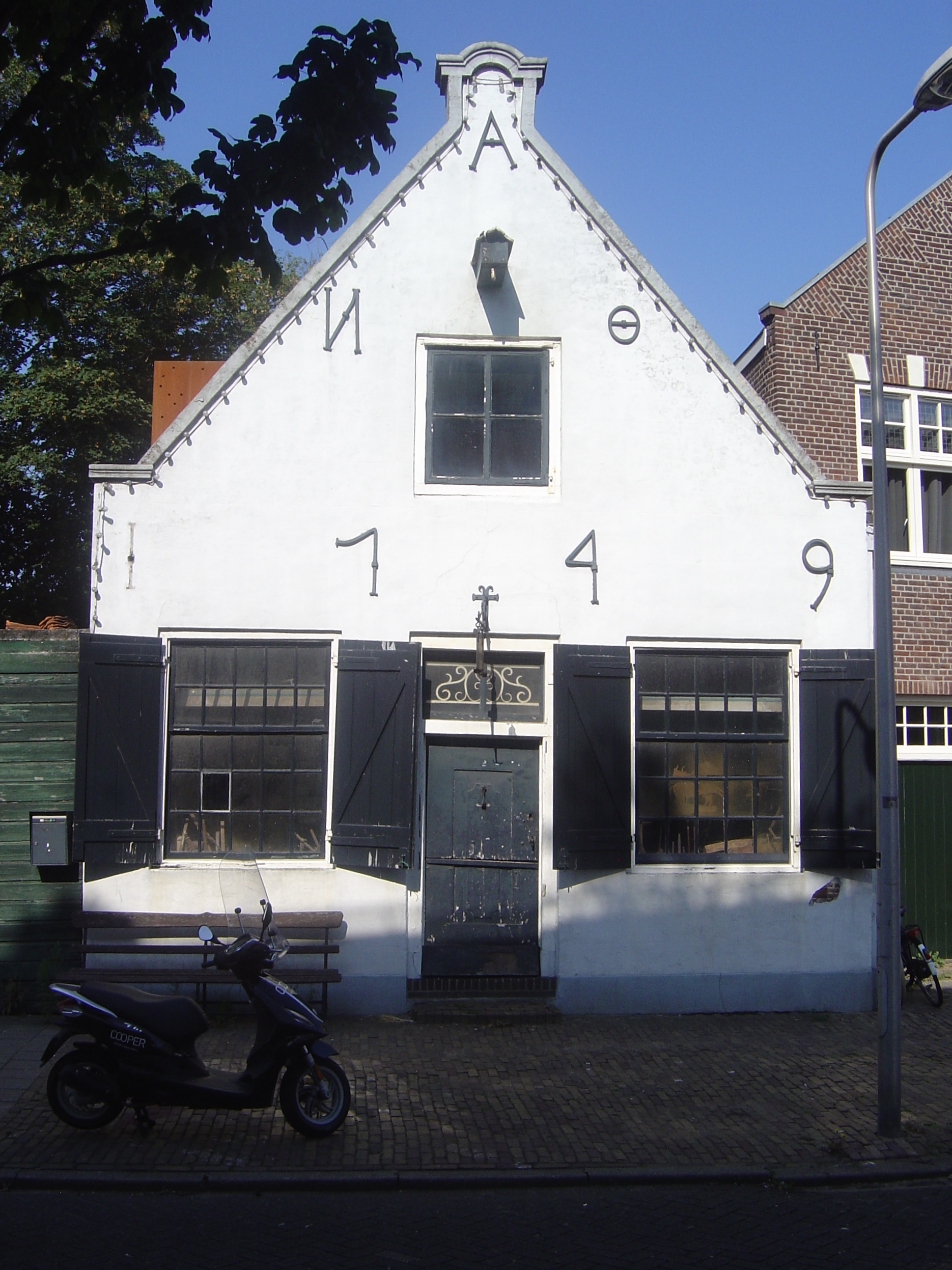 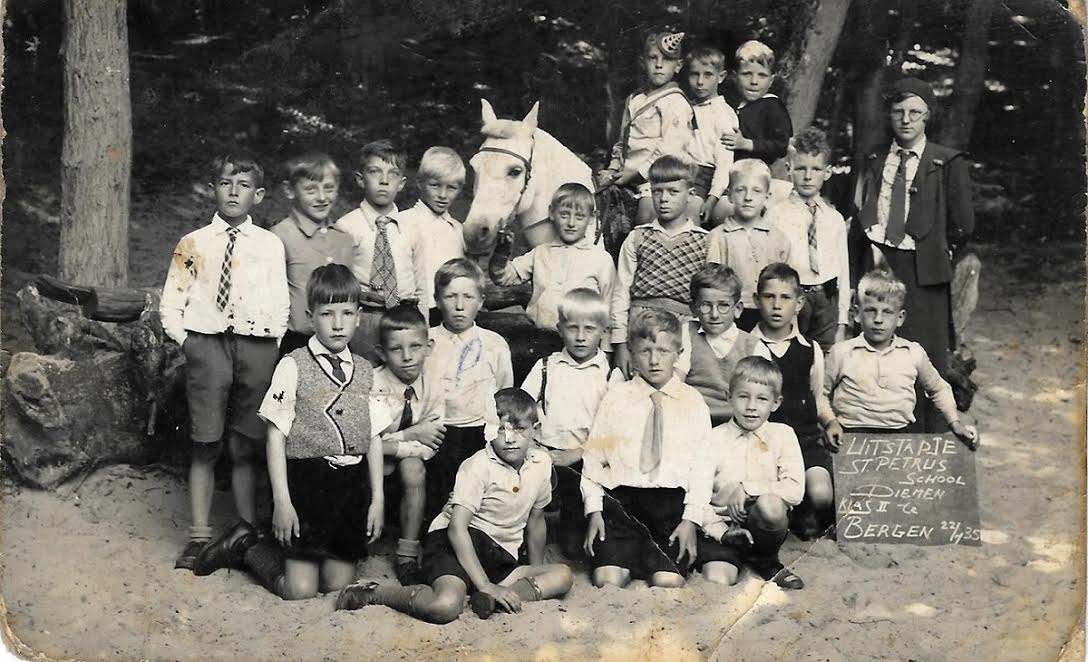 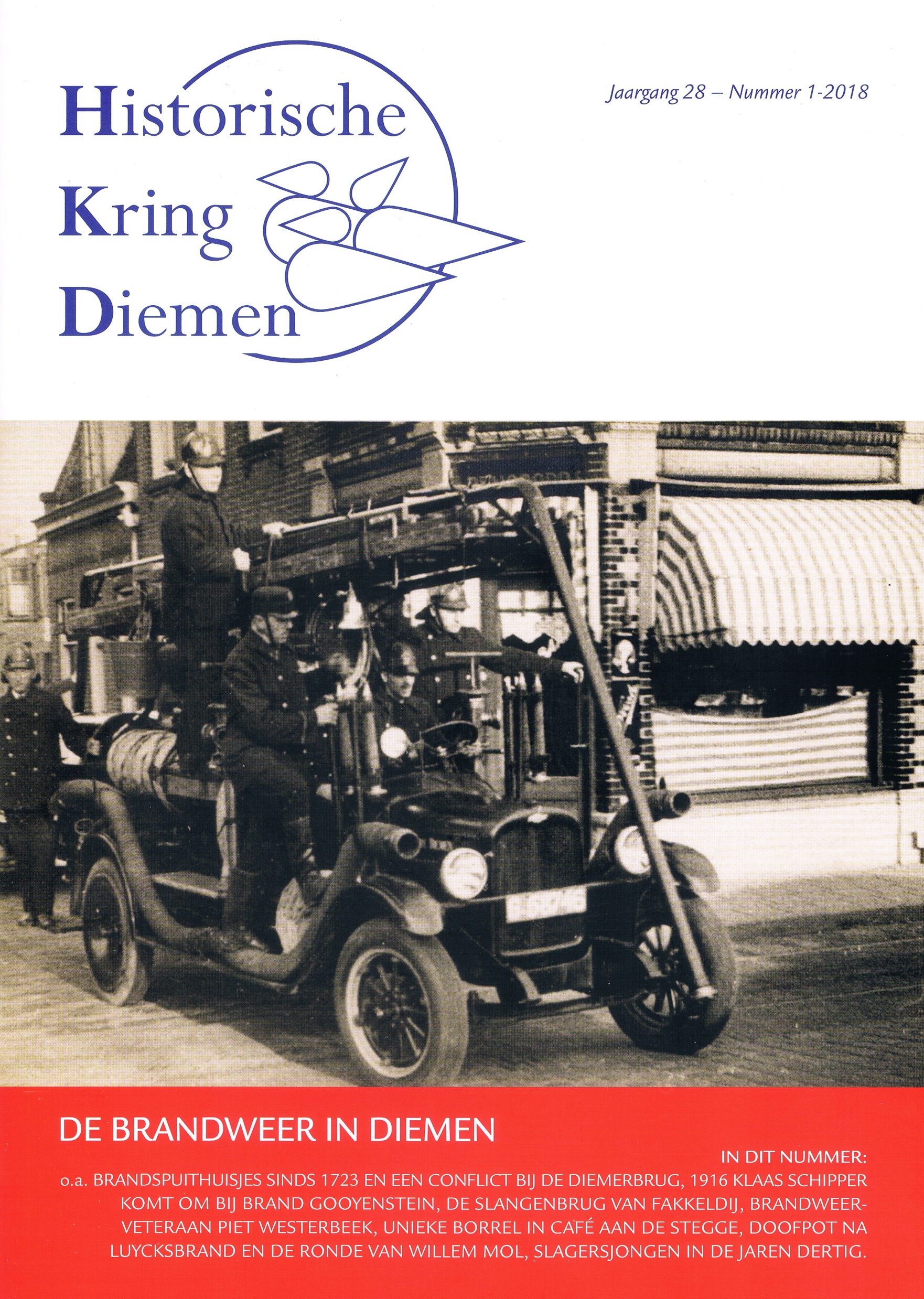 Radio Studio DMN - Diemen
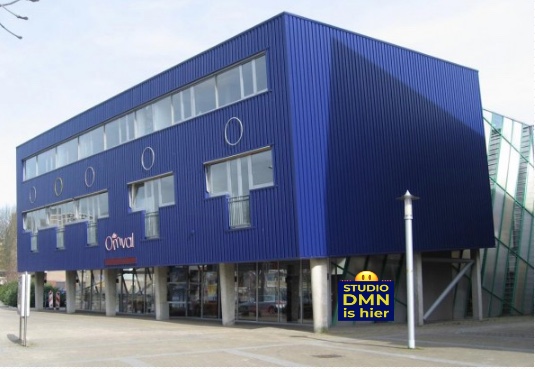 Ouddiemerlaan, juli 2018
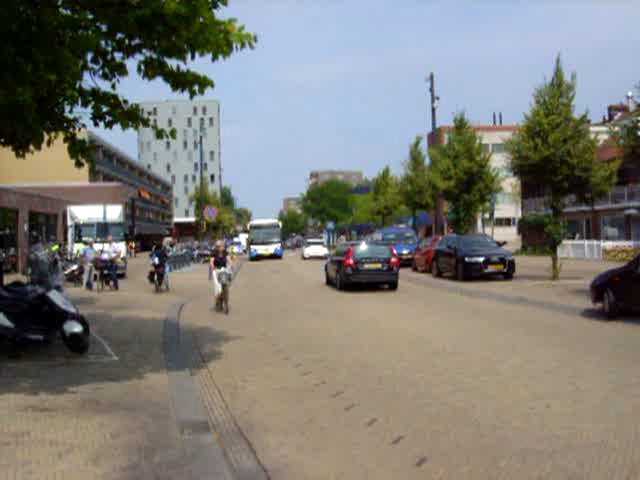 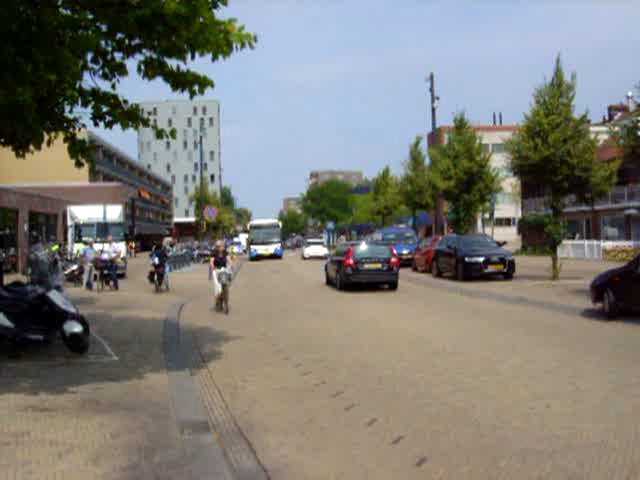 Lampenbak met muziek
Het blijft leuk
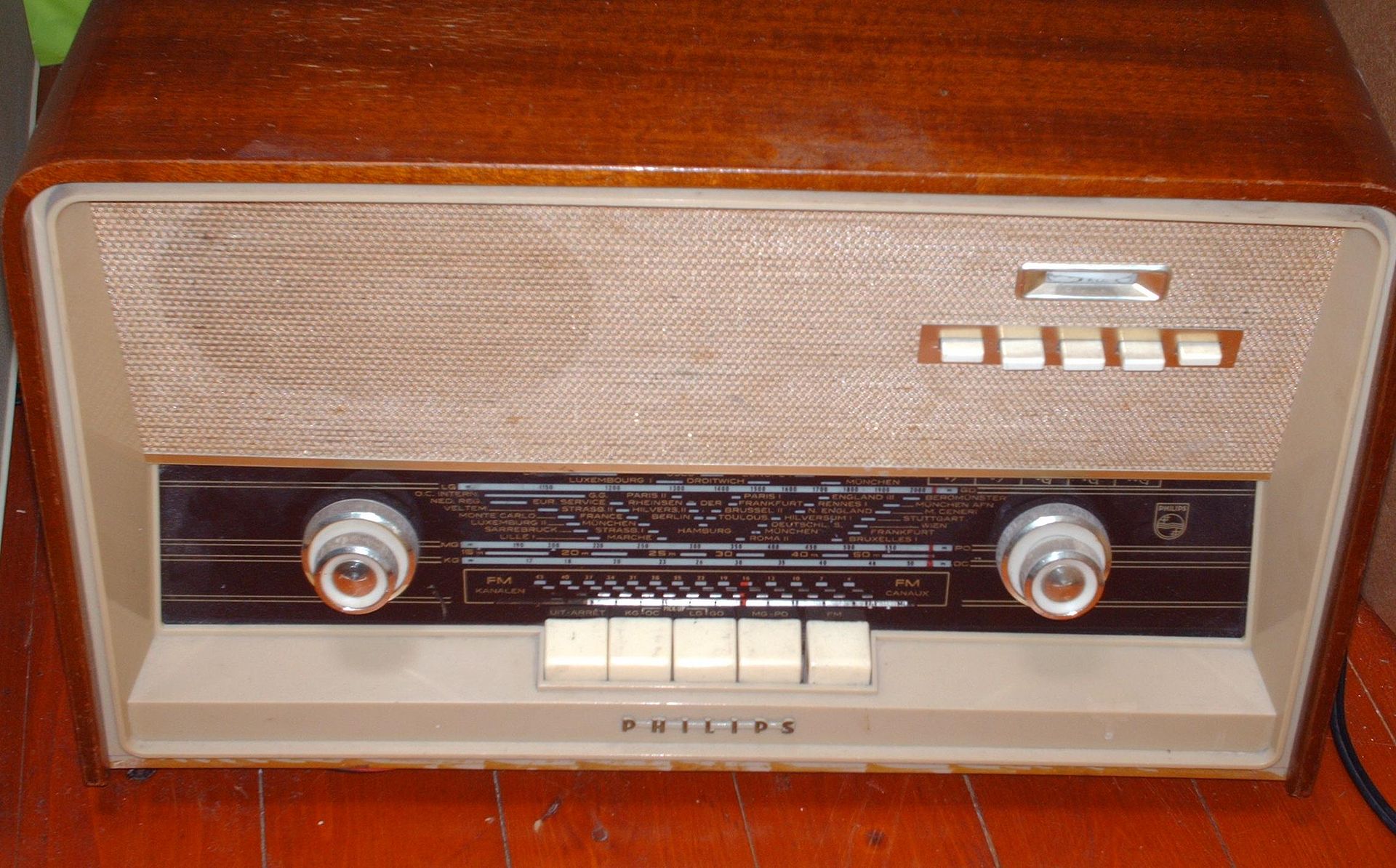 X
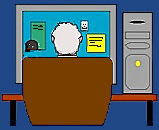 X
X
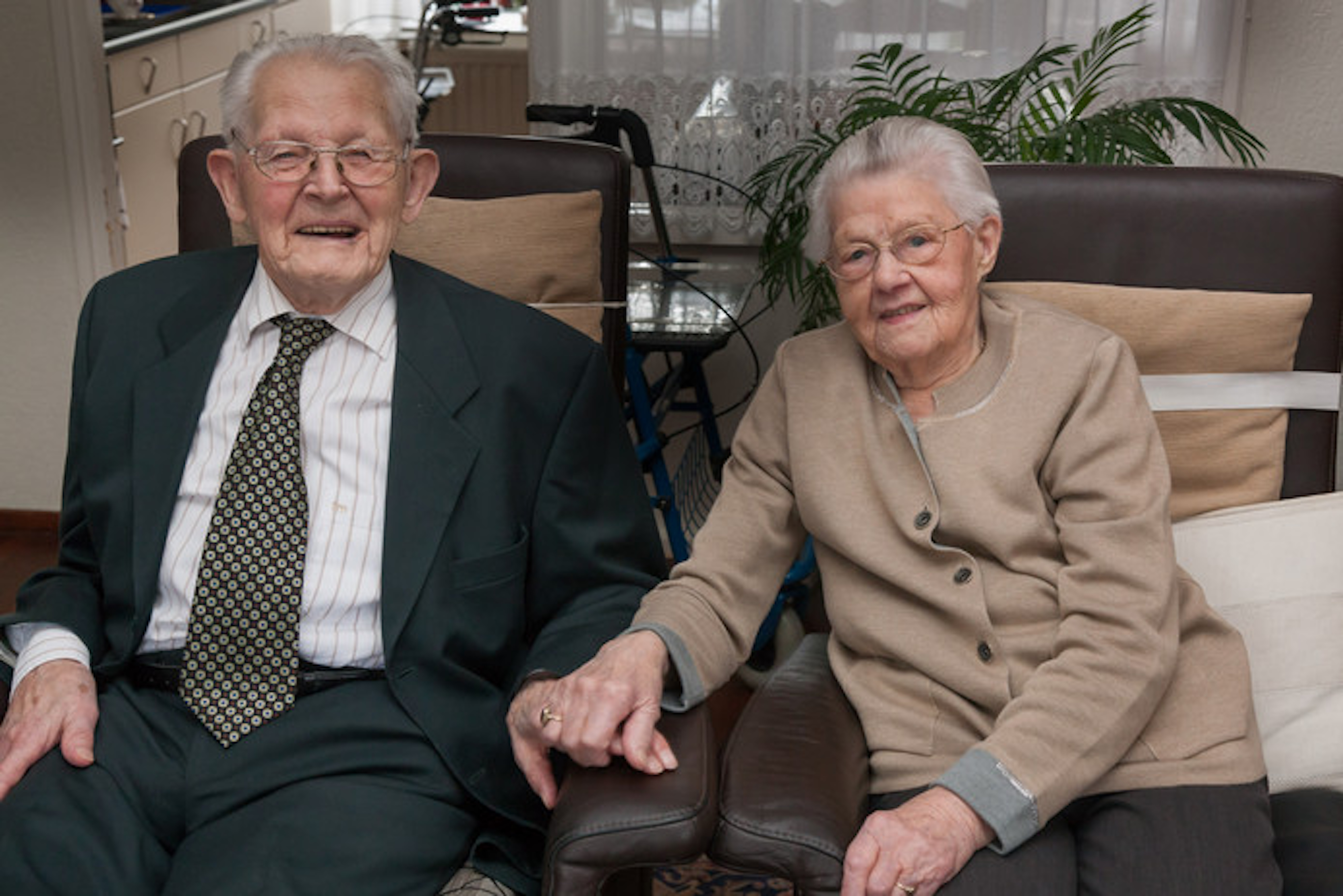